Nihilizmus
Hegedűs Klaudia
D2RF5O
„A nihilben az ember csak van. Nincs előre, nincs hátra, nincs cél, nincs értelem, csak ül, vagy fekszik és néz, eszik, iszik, alszik, csinálja, amit mondanak neki, amit maga körül lát, megy a kitaposott úton, és nem kérdezi, hova vezet. Nem tud semmit, és nem is akar tudni semmit, talán nem is tudja, mi az, hogy tudni. Nap nap után telik el úgy, hogy ha kérdezik, mi volt ma, azt feleli, semmi, és úgy fekszik, hogy holnap sem lesz semmi. Sohasem lesz semmi, mert azt sem tudja, hogy lehetne egyáltalán valami.” Tisch Ferenc
Tartalom
Mi a nihilizmus?
Mi tartozhat a nihilizmushoz?
„Isten halott”– Nietzsche filozófiája
Öngyilkosságok száma a világban, statisztikai kutatás
Következtetések
Ábrák
Hivatkozások
Nihilizmus
Tagadáson alapuló eszmerendszer
Tagadja a társadalmi és kulturális értékeket, és minden (erkölcsi) elvet, szabályt
 Ez a felfogás a létezés teljes értelmetlenségét, a társadalmi haladás hiányát hirdeti
„Nincs előre, nincs hátra, nincs cél, nincs értelem, csak ül vagy fekszik…”
Nihilizmus
Mi tartozhat ide? Miért? 
Öngyilkosság 
Tüntetések    
Vallás
Anarchia
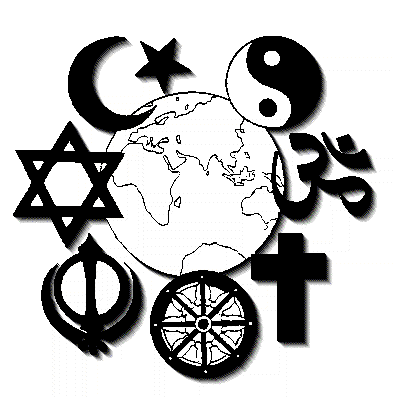 Nietzsche
„Isten halott”  emberiség egy új korszak előtt áll az ember nem ismer el semmilyen magasabb értéket a földi létezésnél
Nem egyszerűen meghalt, hanem mi, emberek, öltük meg őt
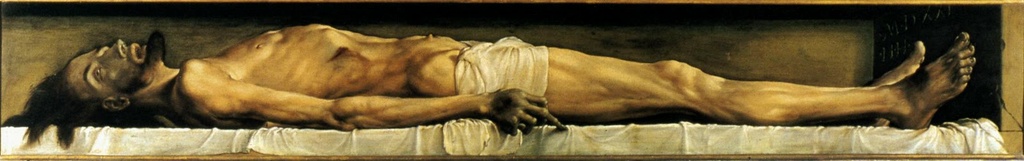 Nietzsche
Ki az az Isten? Milyen szerepet játszott az életünkben? 
Ő adott értelmet az értelmetlennek
„Véges emberi létezés 
végtelen horizontját”
Ő volt mindenek alapja, 
középpontja, viszonypontja
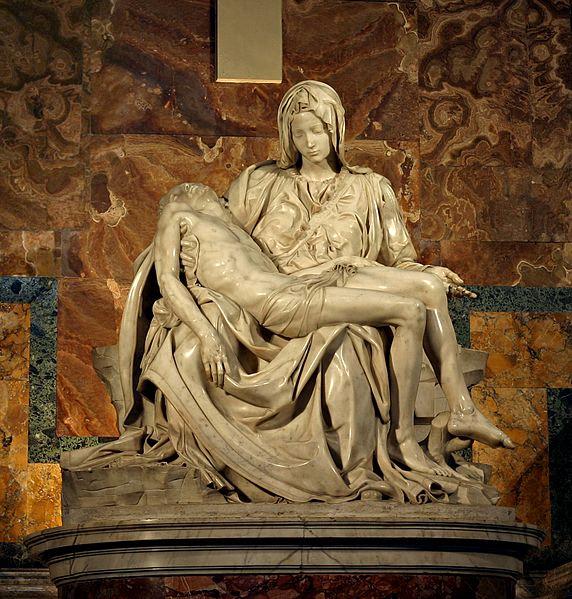 Nietzsche
Isten nélkül:
Megszűnt a fent és a lent
Magunkra maradtunk a semmiben
A lét kiüresedett
Nekünk kell értelmet 
adni az értelmetlennek
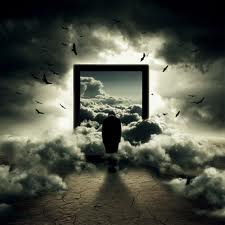 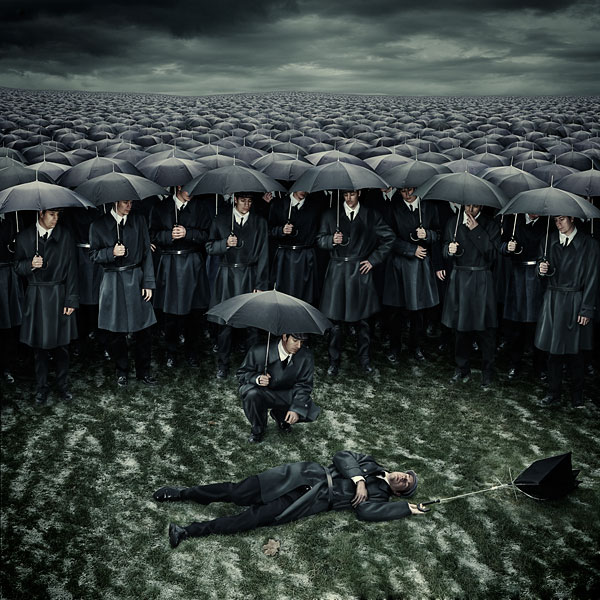 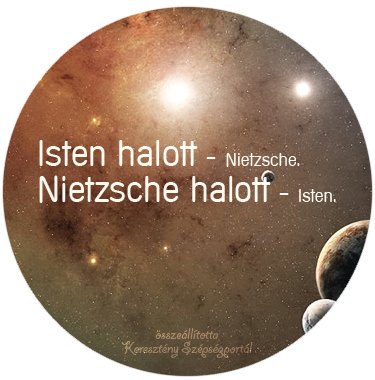 Öngyilkosságok száma a világban
WHO (World Health Organization) 2011-es felmérés eredménye alapján
Suicide rates per 100,000 by country, year and sex (Öngyilkosságok aránya 100,000 főre vetítve országonként, nemenként, a 2011-ig elérhető legfrissebb adatok alapján)
(excel táblázat)
Öngyilkosságok aránya a világban
Összesen 105 országról van adat, a statisztika a népesség arányában mért
(alulról) az első 12 országban nulla vagy egy alatti a 100.000 főre jutó esetek száma
Az első hat helyezett, emelkedő sorrendben Magyarország, Kazahsztán, Srí Lanka, Fehéroroszország, Oroszország, Litvánia
Az öngyilkosok száma Kínában 350,000 fő körüli, Oroszországban 90,000 fő körüli értékek, amik kiemelkedők.
2014-es mérőszámok
2.Excel táblázat:
Az öngyilkosságok száma minél nagyobb, annál inkább nihilista egy közösség
A halálos áldozatok száma minél nagyobb, annál inkább nihilista egy közösség
A sebesültek száma minél nagyobb, annál inkább nihilista egy közösség
Hivatkozások
Venezuela
Tüntetések
http://hvg.hu/vilag/20140221_Forrong_Venezuela_is_3000_ejtoernyost_vez
Halálos áldozatok:
http://index.hu/kulfold/2014/01/07/megoltek_a_venezuelai_szepsegkiralynot/
http://hirek.me/hirek/emelkedett-a-venezuelai-tuntetesek-halalos-aldozatainak-szama
http://konzuliszolgalat.kormany.hu/amerika?venezuela
Hivatkozások
Öngyilkosságok száma:
http://kitekinto.hu/amerika/2008/11/28/erszakterkep_latin-amerika_halalos_a_fiatalok_szamara/
(2008-as adat)
Ukrajna
http://index.hu/kulfold/2014/01/24/polgarhaborus_helyzet_ukrajnaban/
http://www.mixonline.hu/Cikk.aspx?id=95787
Öngyilkosságok száma 2014-ben
http://www.karpatinfo.net/cikk/ukrajna/felakasztotta-magat-egy-ferfi-kijevben
Hivatkozások
Törökország:
http://www.origo.hu/nagyvilag/20140118-szabad-internetet-kovetelo-tuntetest-vert-szet-a-torok-rendorseg.html
Öngyilkosságok száma 2014-ben
http://www.informed.hu/betegsegek/betegsegek_reszletesen/psy/suicidal/sokkolta-torokorszagot-egy-tizennegy-eves-ketgyermekes-anya-halala-187746.html
Hivatkozások
Egyiptom: Kairó
http://index.hu/kulfold/2014/01/26/nem_lovunk_le_senkit_menjetek_nyugodtan/
Sérültek száma:
http://hu.euronews.com/2014/01/26/veres-evfordulo-egyiptomban/
http://kozelkeletjelene.weebly.com/egyiptom.html
http://konzuliszolgalat.kormany.hu/afrika?egyiptom
Hivatkozások
Magyarország
http://hvg.hu/itthon/20140219_Diaktuntetes_szabad_oktatasert
http://www.origo.hu/itthon/20140219-szabad-oktatasert-demonstracio-tudositas.html
Hivatkozások
Öngyilkosság:
http://hvg.hu/itthon/20140203_Fobe_lotte_magat_egy_biztonsagi_or_egy_ma
http://hvg.hu/itthon/20140117_Ongyilkos_lett_a_bortonben_a_ket_nagykani
http://hvg.hu/itthon/20140115_A_hetedikrol_ugrott_ki_egy_17_eves_lany_N	
http://www.magyarszo.com/hu/2252/kozelet_kekfeny/107746/%C3%96ngyilkoss%C3%A1g-Zent%C3%A1n-gyilkoss%C3%A1g-Ad%C3%A1n.htm
Hivatkozások
Nietzsche
http://mmi.elte.hu/szabadbolcseszet/index.php?option=com_tanelem&id_tanelem=479&tip=0
http://www.who.int/mental_health/prevention/suicide_rates/en/
Köszönöm a figyelmet!
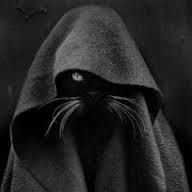